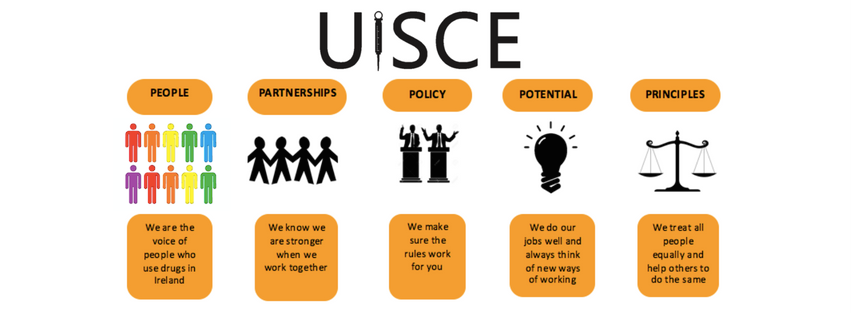 How the voice of people who use drugs was 
included in the requirements of the tender for a 
Supervised Injection Facility
Who we spoke to
What 93 people who use drugs told us
93 people who identified as current street injectors

Aged between 19 and 53
65% male, 35% female
76% identified as homeless
Locations used to inject on the streets
Times of day drugs are used
What drugs are being injected
Injection sites on the body
Additional support required
Important factors in a location
Factors that support safety and comfort
Physical design considerations
Inclusion in the tender
The Facility needs to commence opening from 6:00 - 10:00 hours to meet the needs of the vast majority of injectors who use first thing in the morning. 24 hour opening is not required but 7 day a week opening is required and this should include opening in the afternoons and evenings say for example from 14:00 – 1700 and 20:00-22:30 hours daily. This staggered or sessional opening is required to facilitate use prior to individuals returning to hostels at night.
Given the significant proportion of femoral injectors the layout of the injecting booth needs to afford space and privacy to allow this type of injecting. It is required that each booth should be no smaller than 6ft x 4 ft, with a chair and a small table or shelf, adjustable lighting, mirrors and sharps disposal units are necessary in each booth as is a curtain to provide privacy;
Interventions from a medical point of view and from a social point of view need to be available in separate spaces;
All individuals surveyed were of the opinion that there should be at least a brief intervention on each attendance;
Tea and coffee facilities should be available (via self-service coffee/tea machine) and access to Day services promoted;
The HSE advises that a service user representative group be consulted in relation to the physical design of the facility, in particular the injecting booths.